COLETIVO VIRTUAL – JULHO/2020
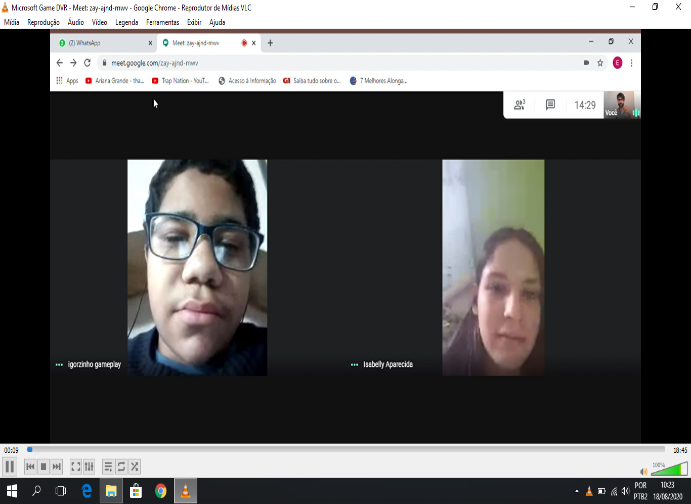 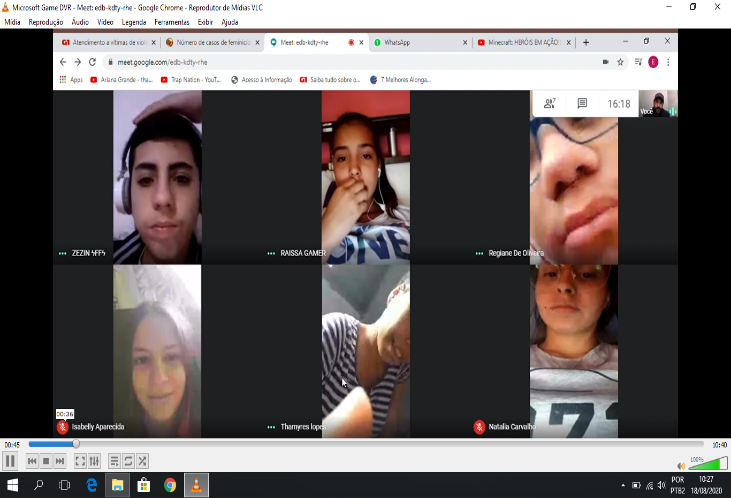 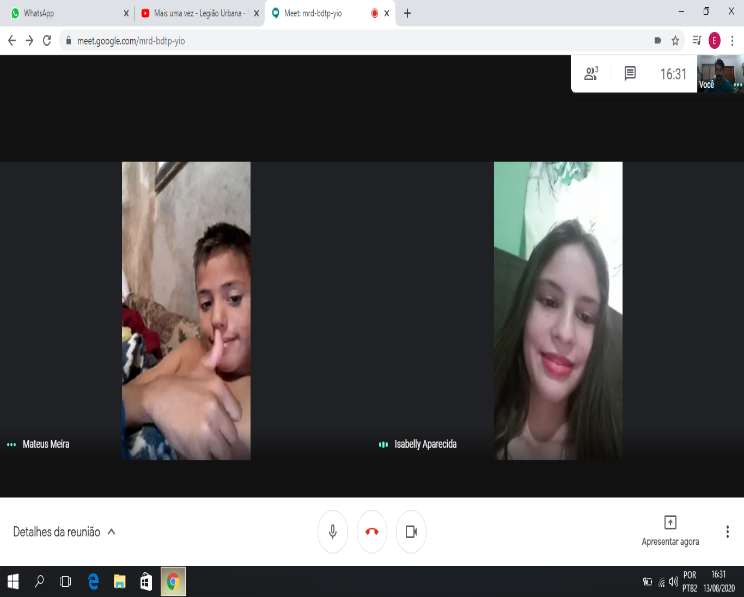 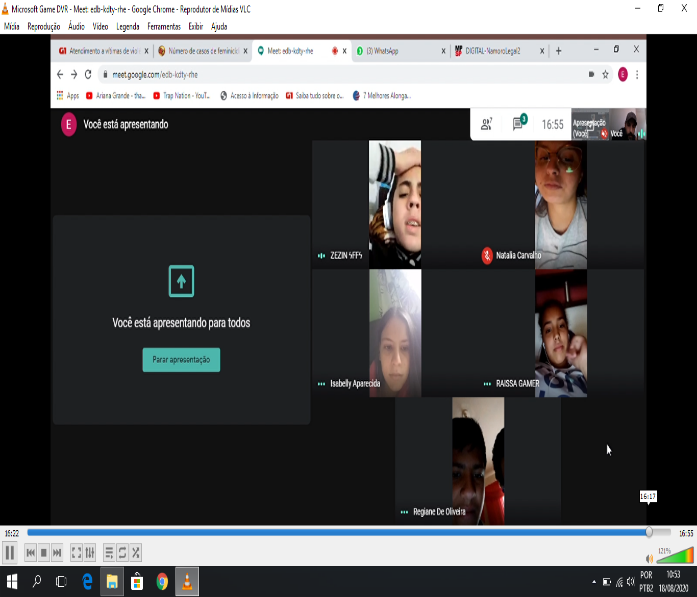 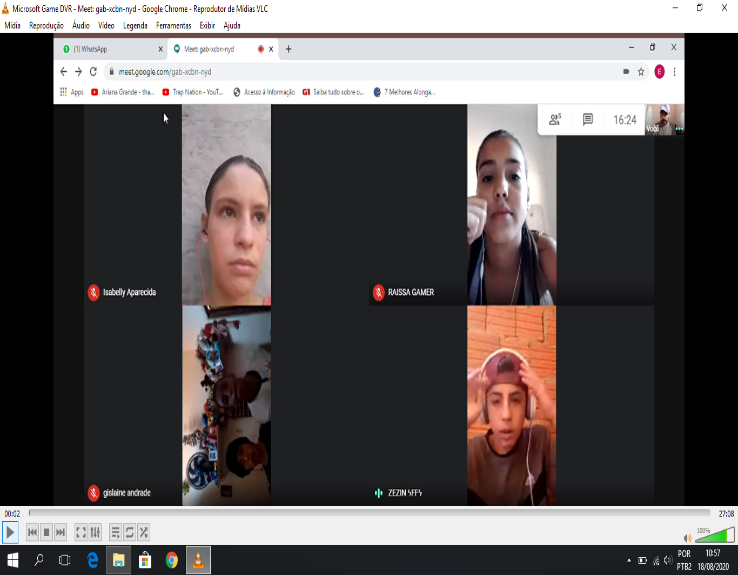 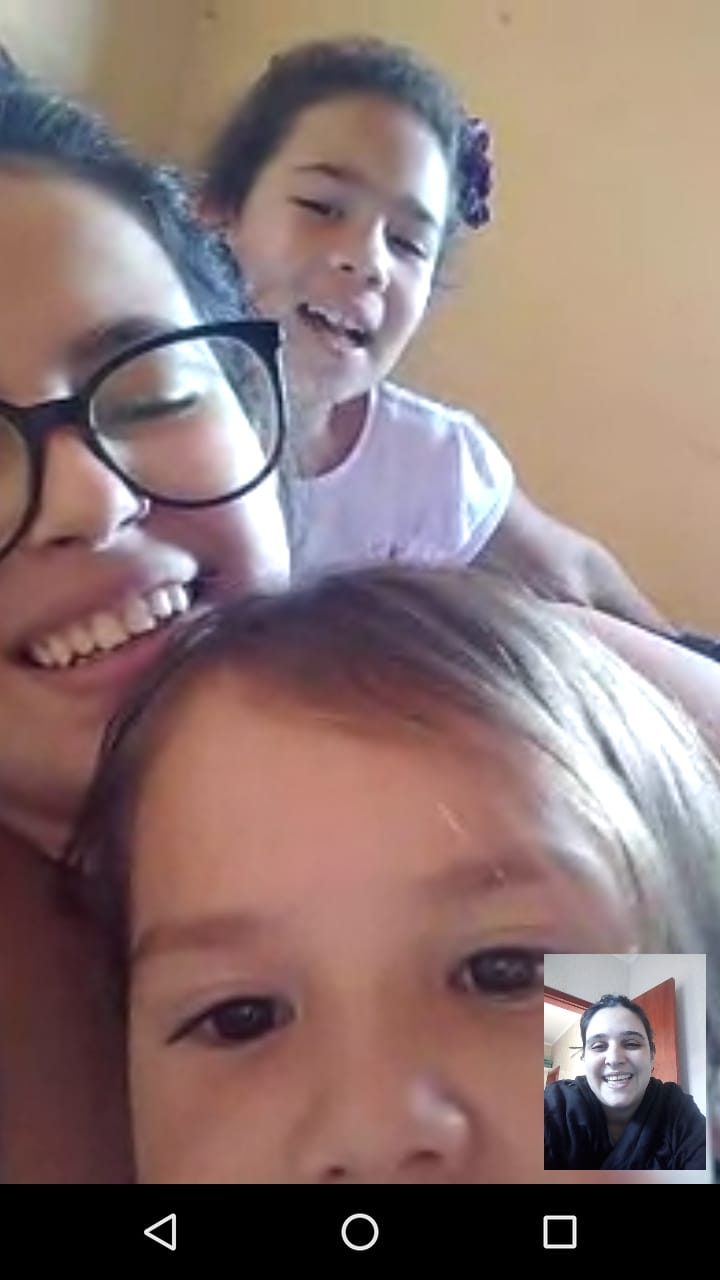 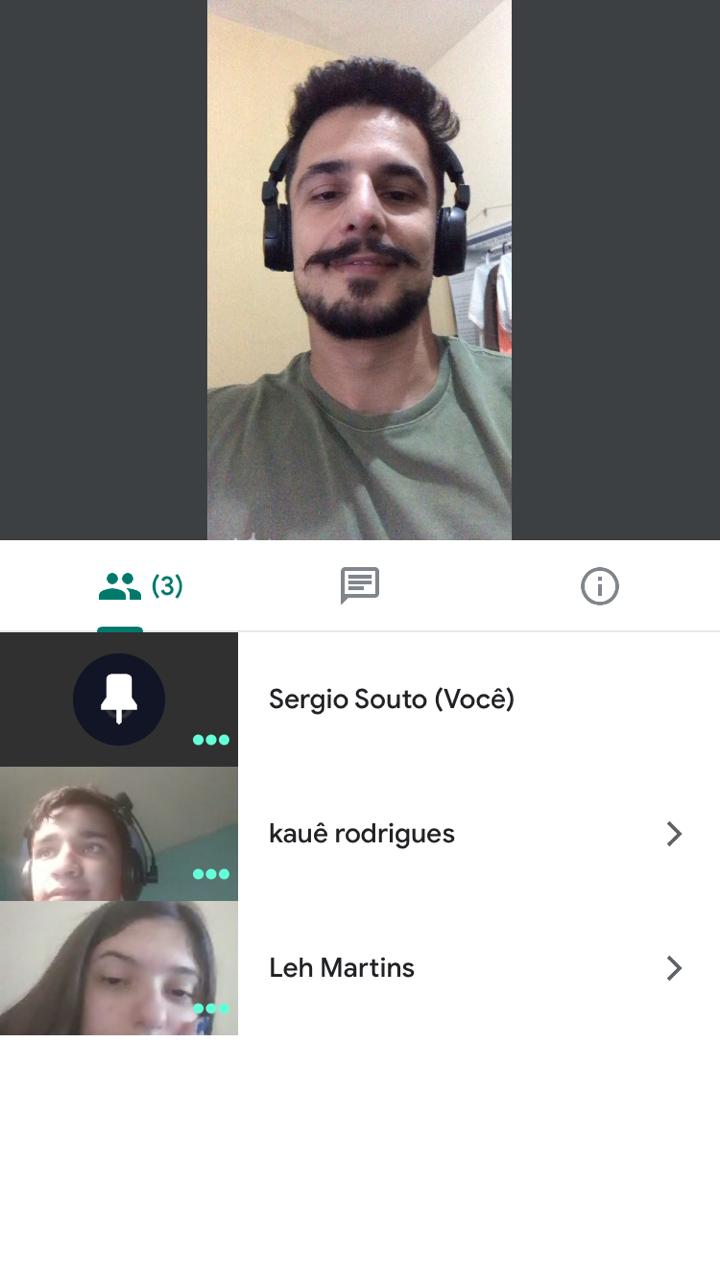 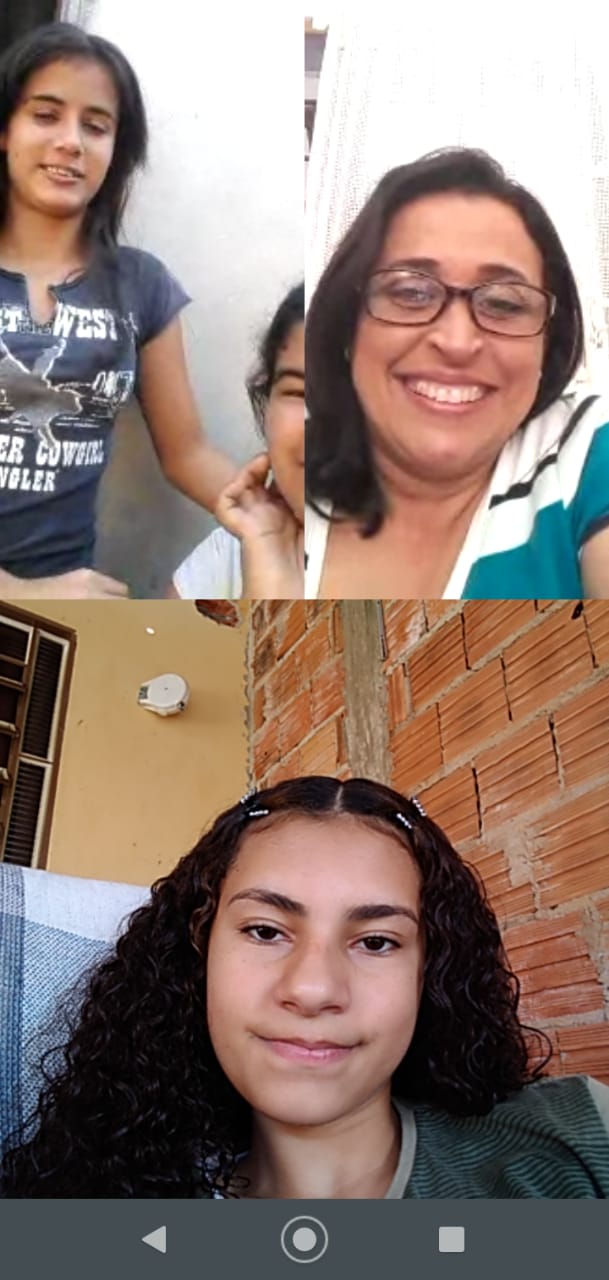 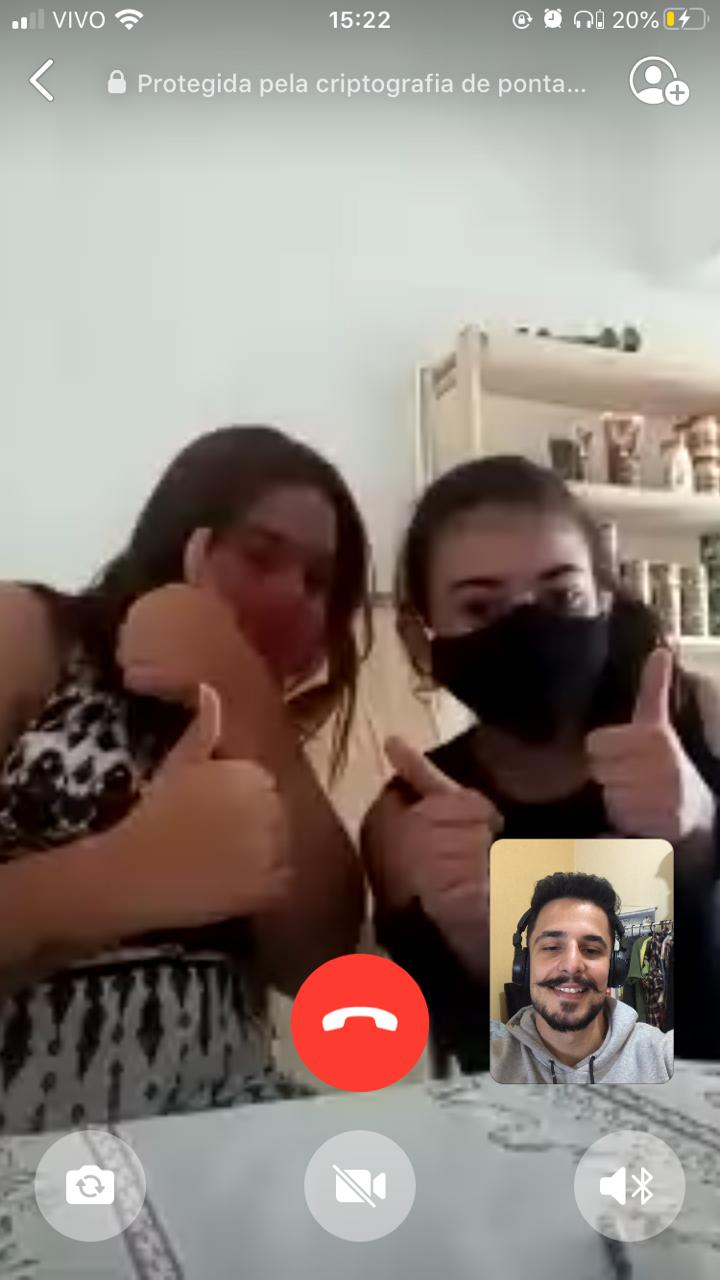 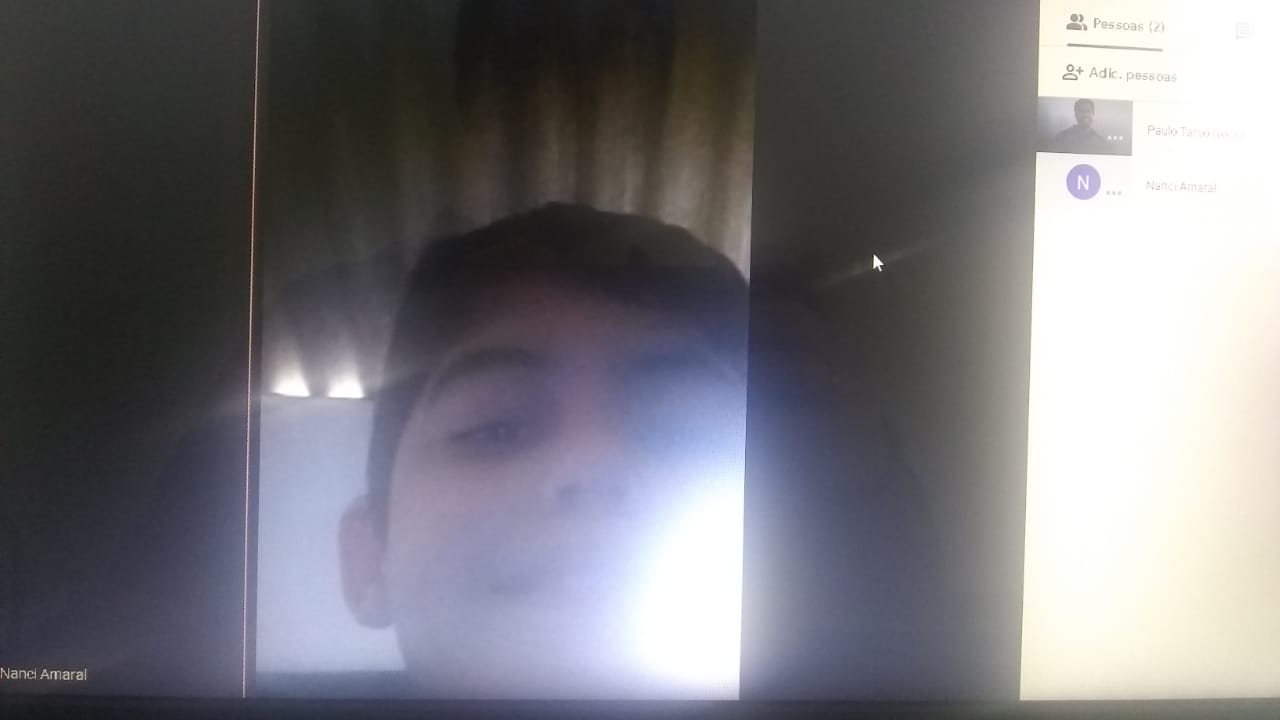 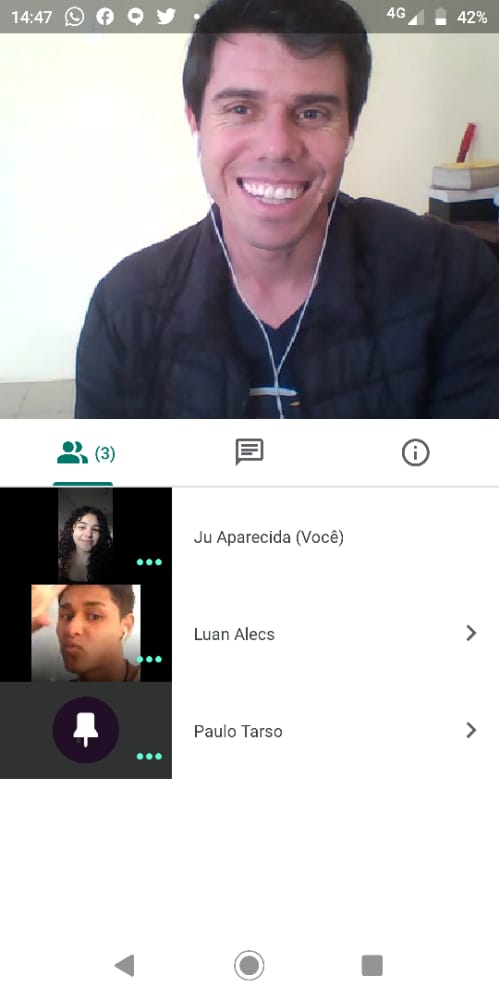 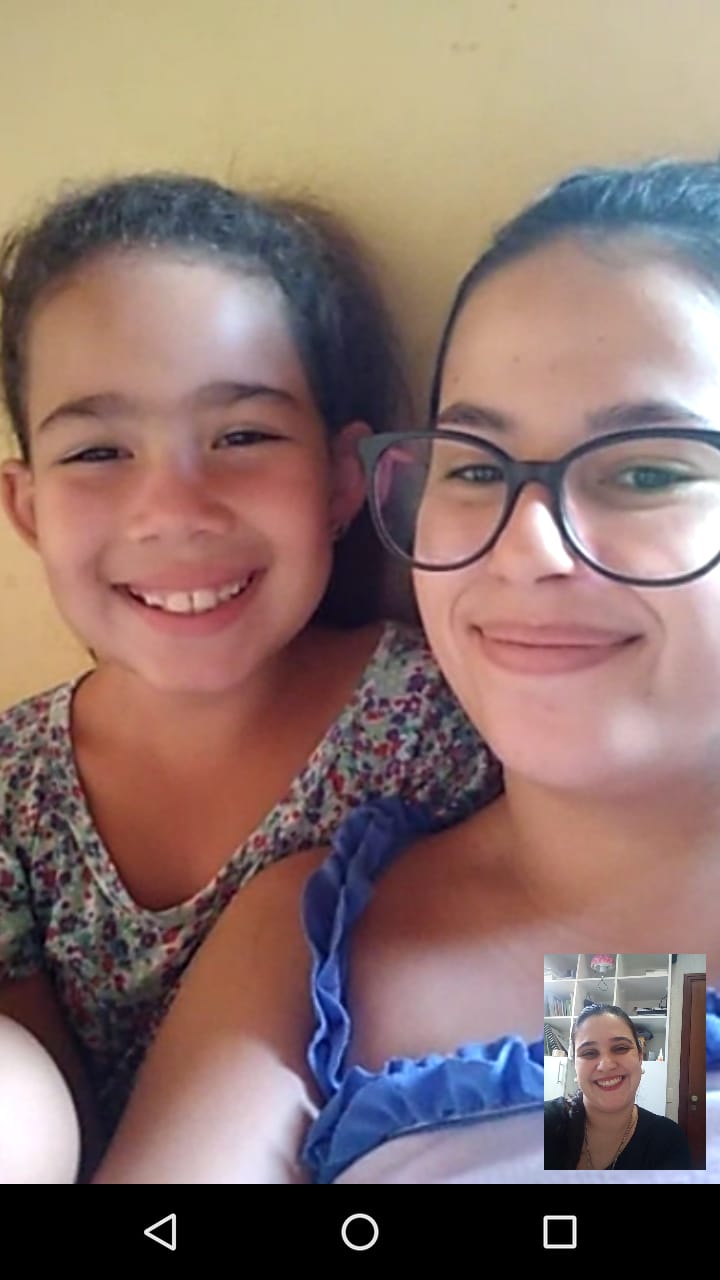 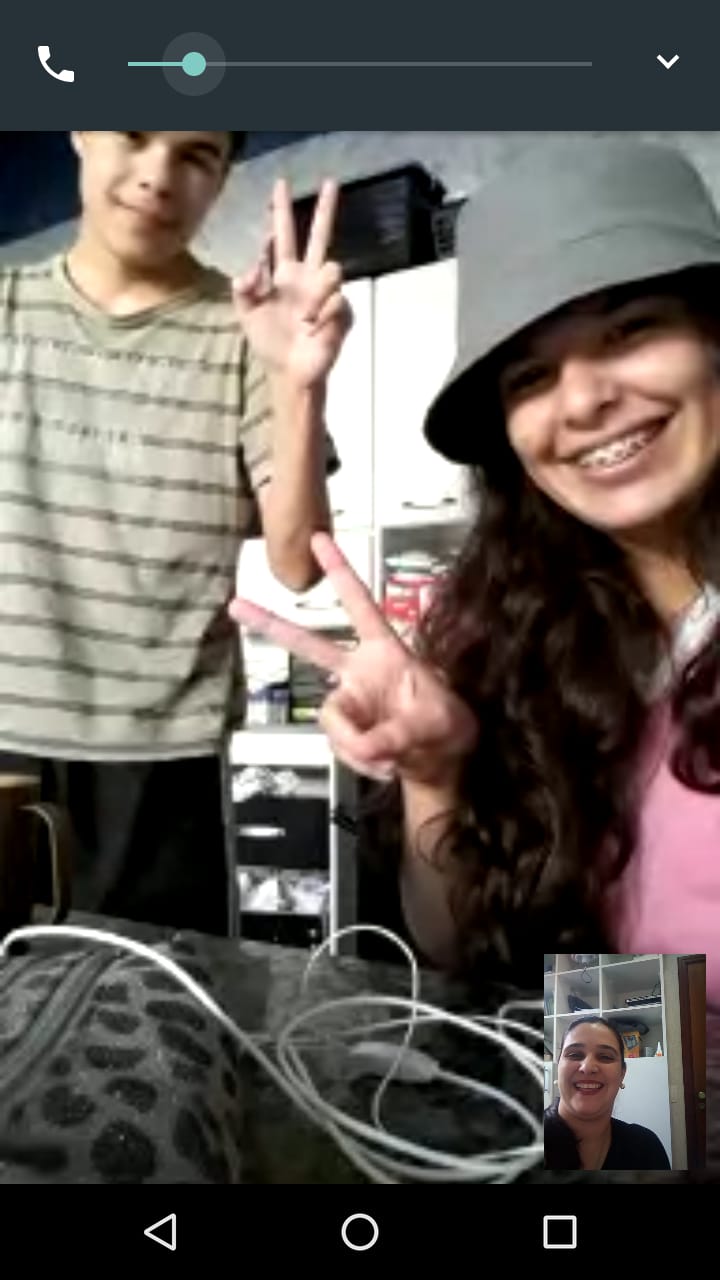 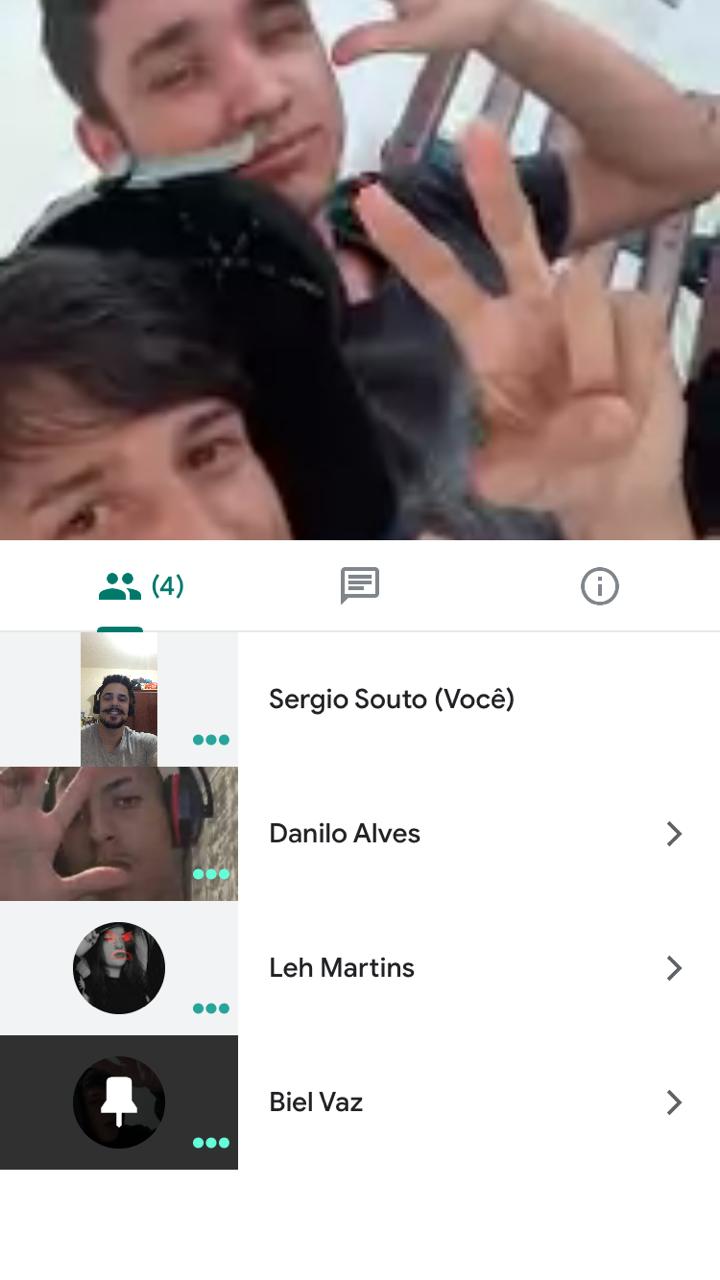 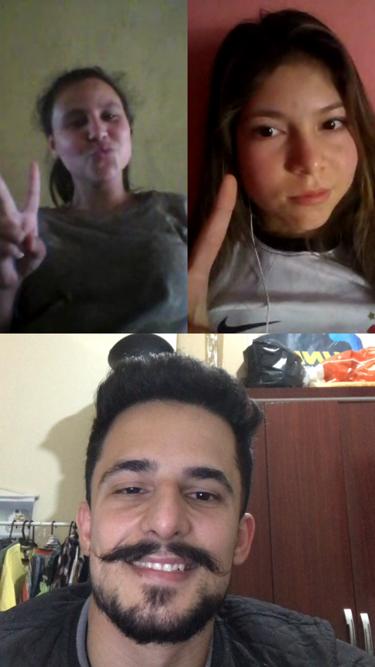 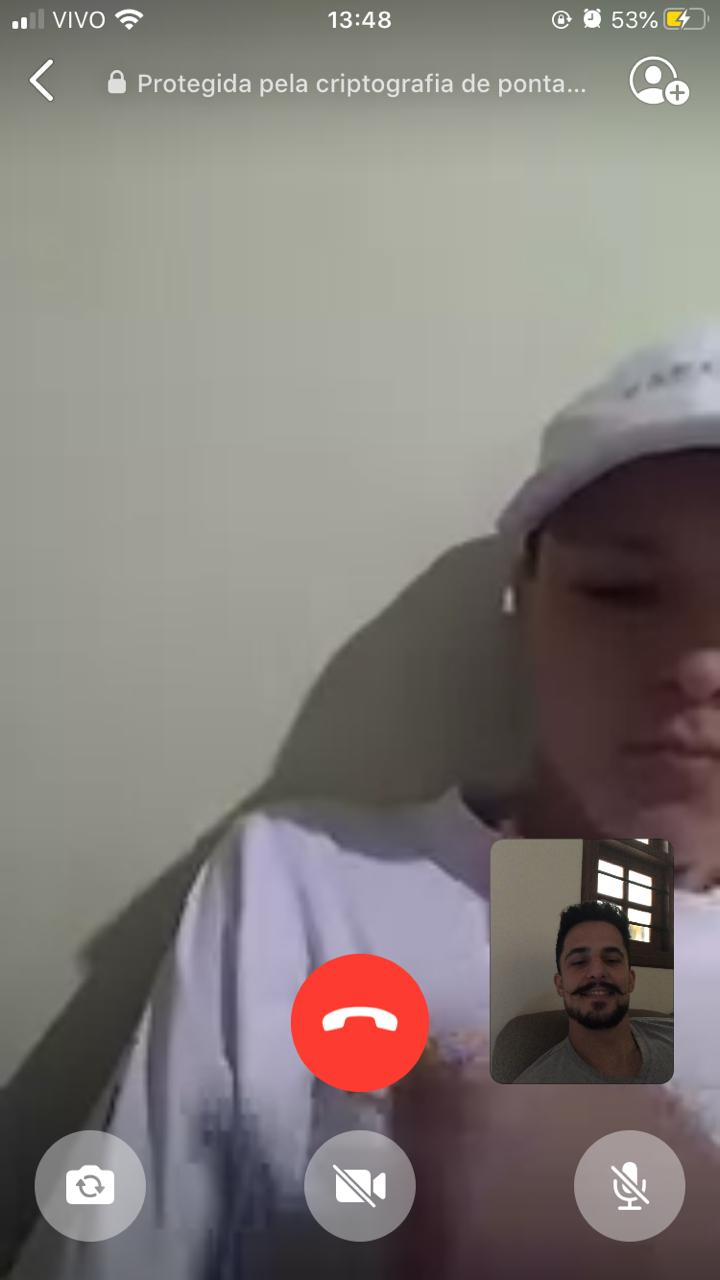 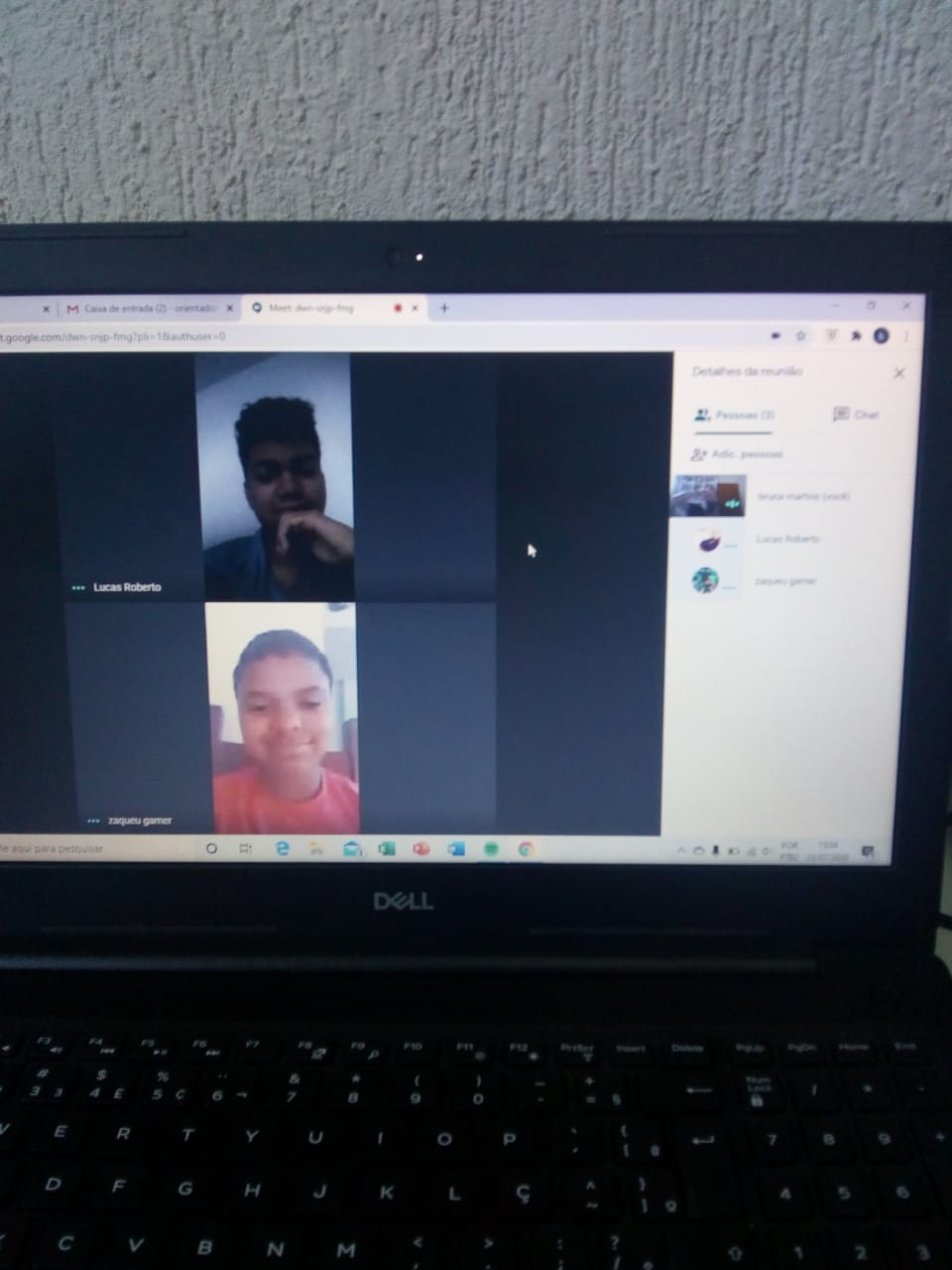 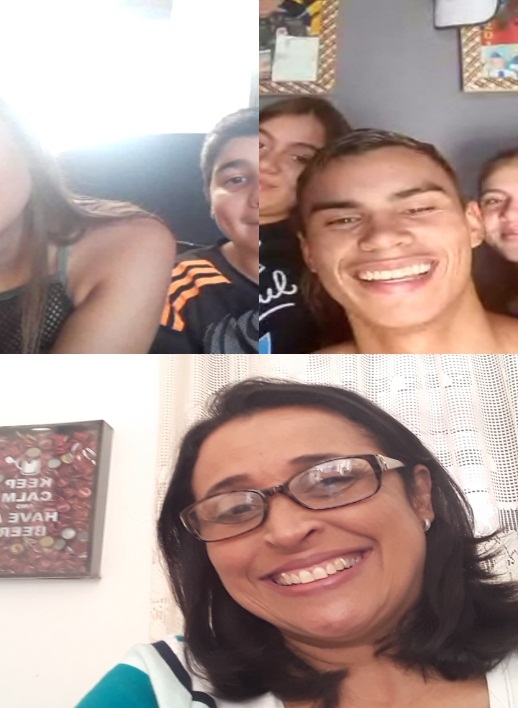 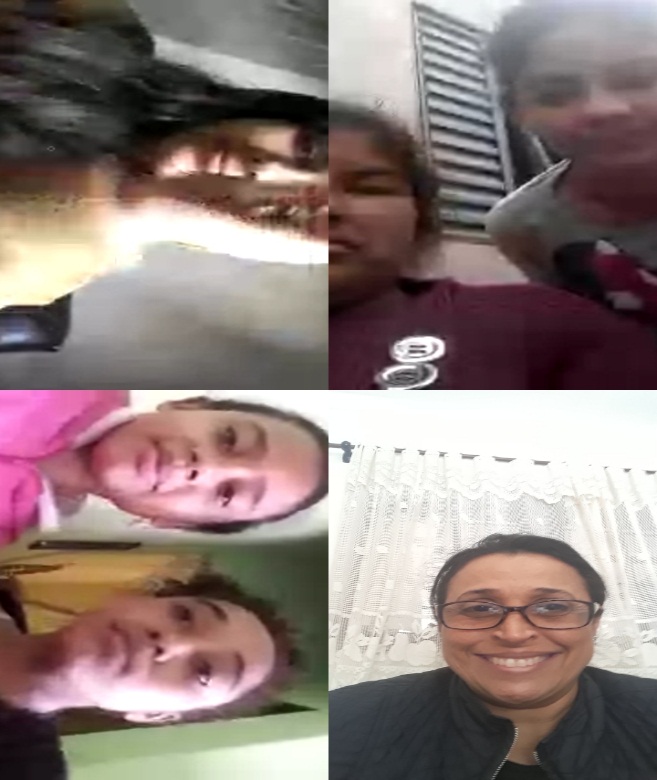 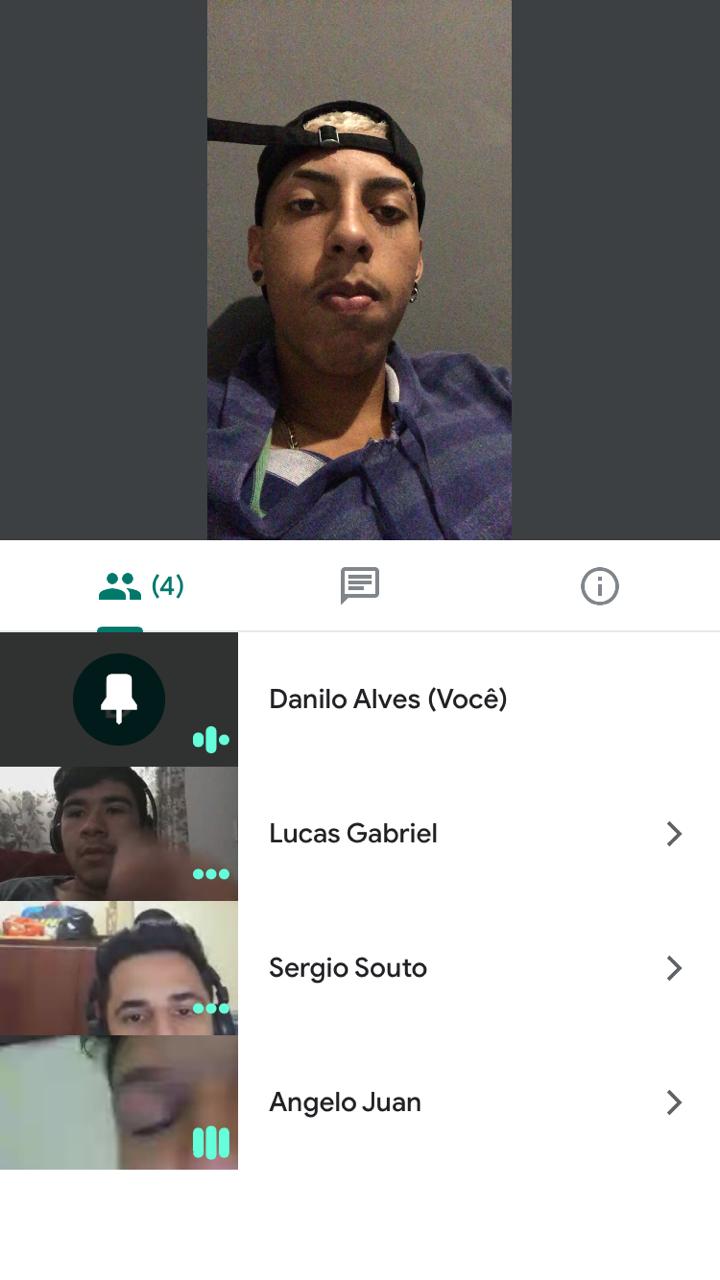 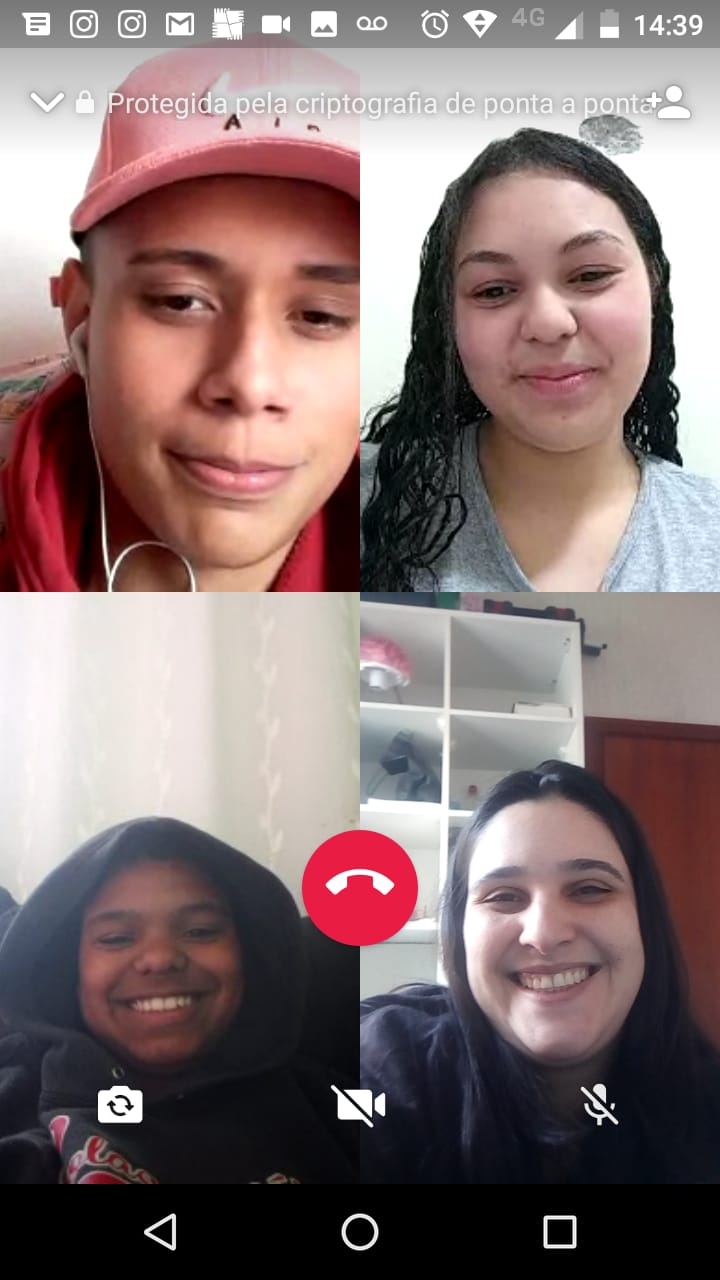 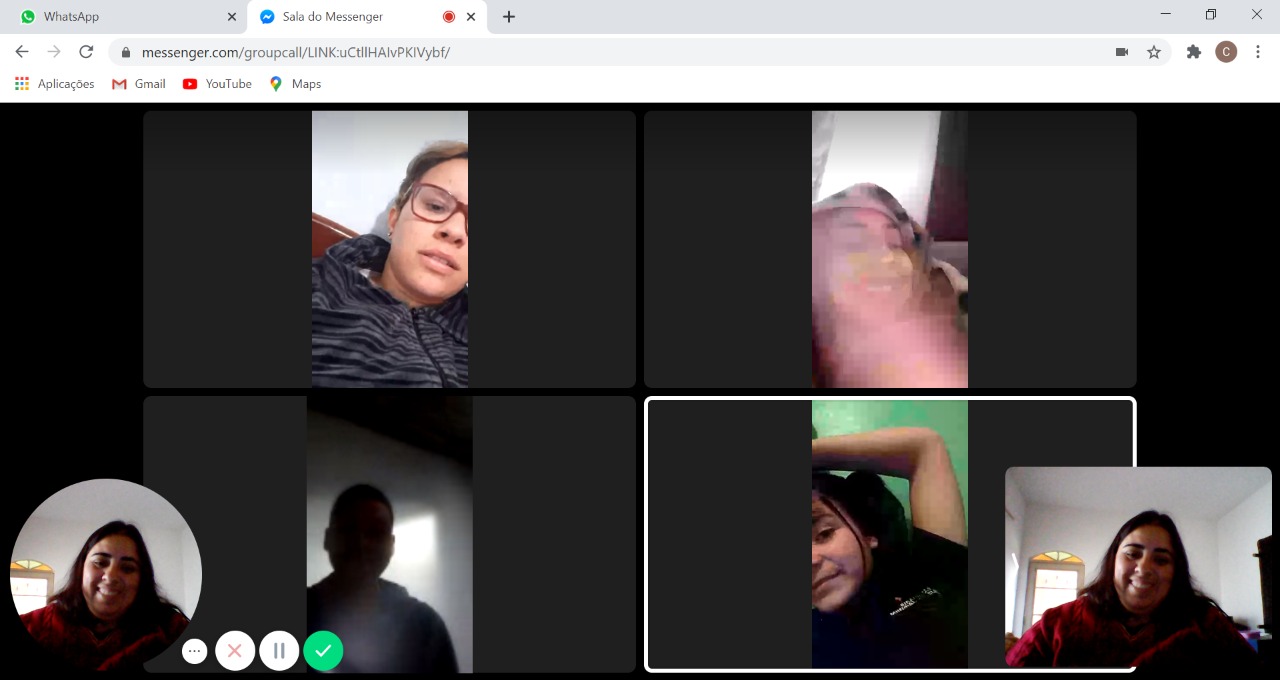